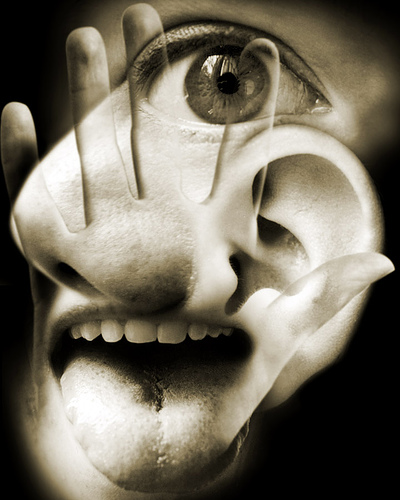 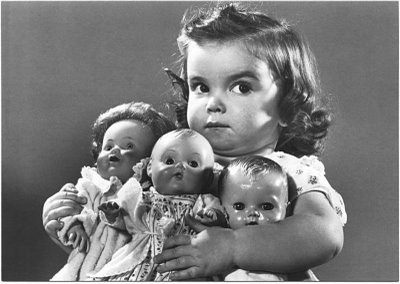 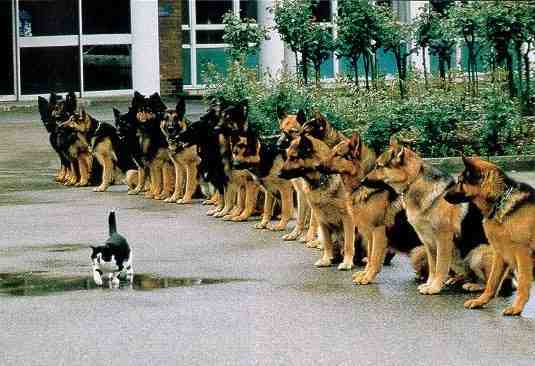 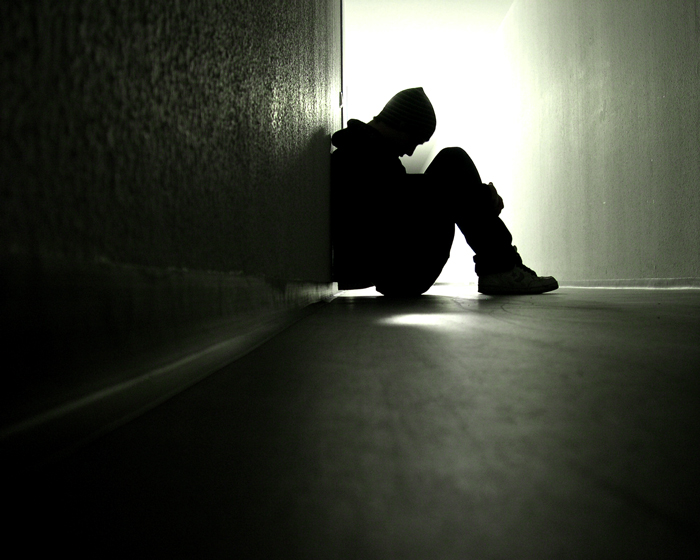 loneliness
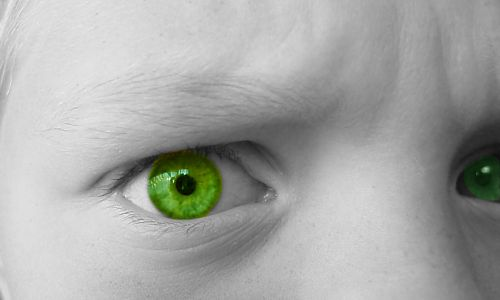 ENVY
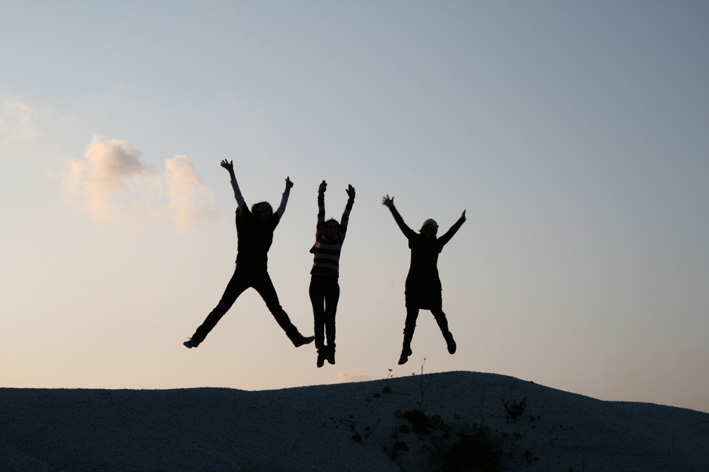 HAPPINESS !
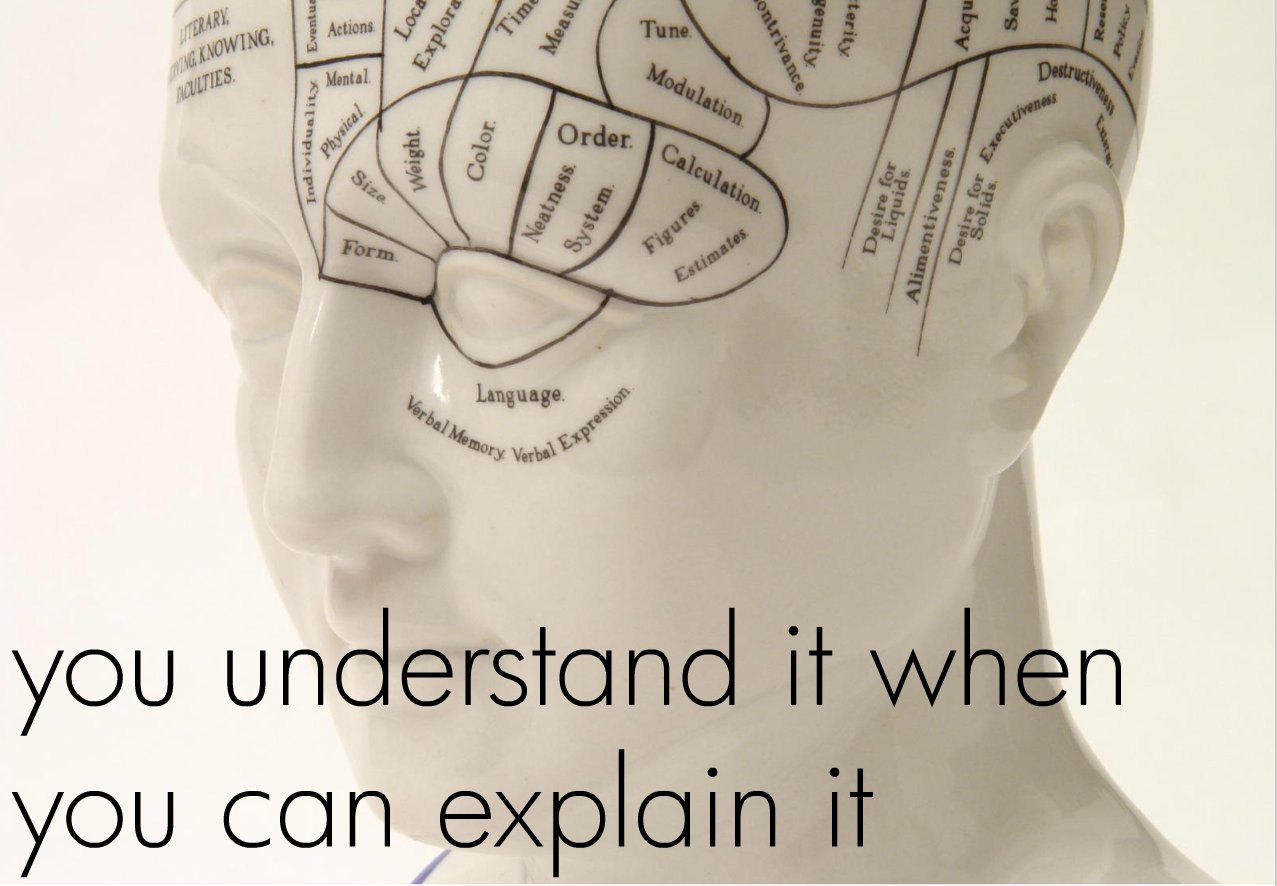 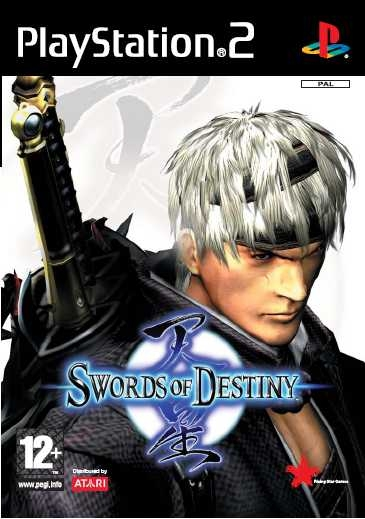 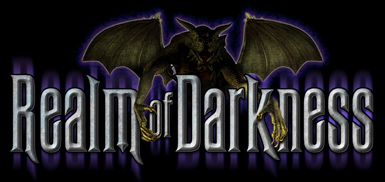 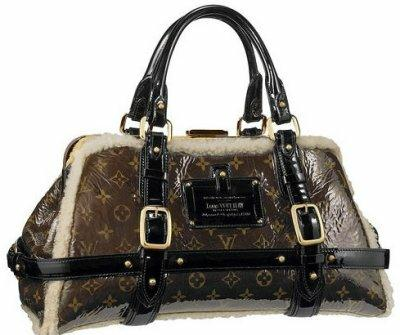 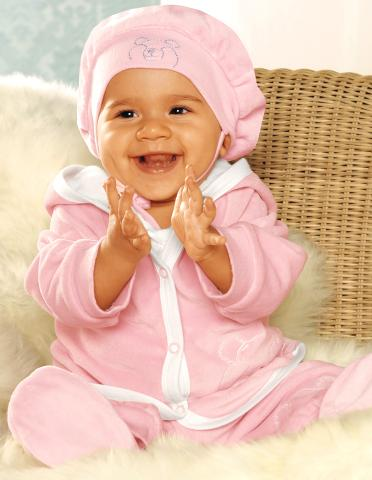 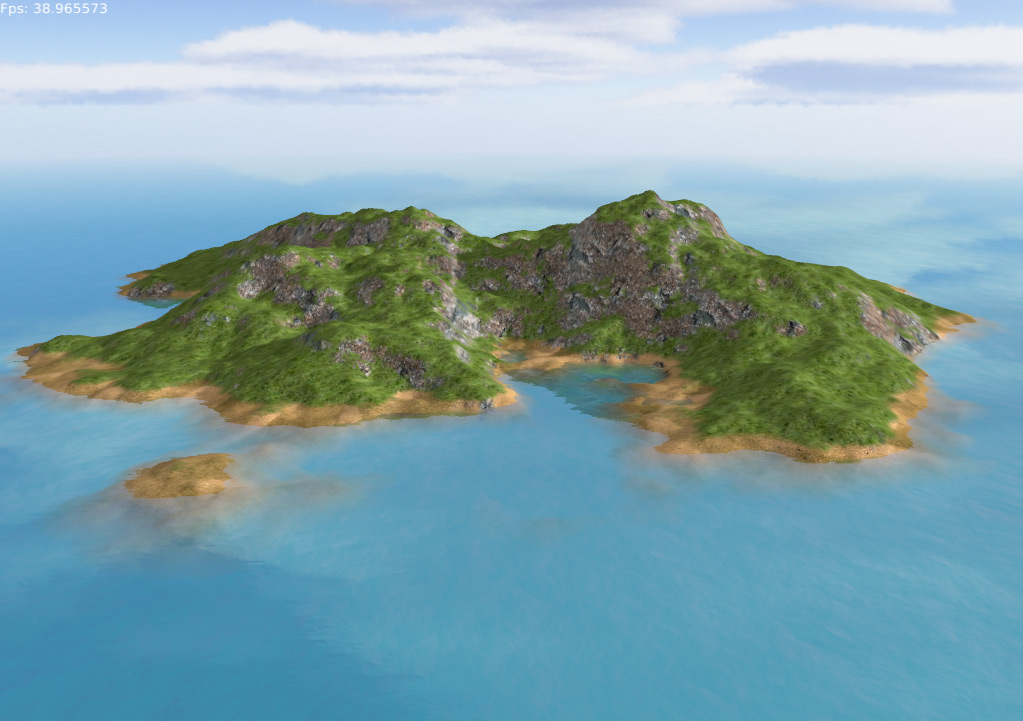 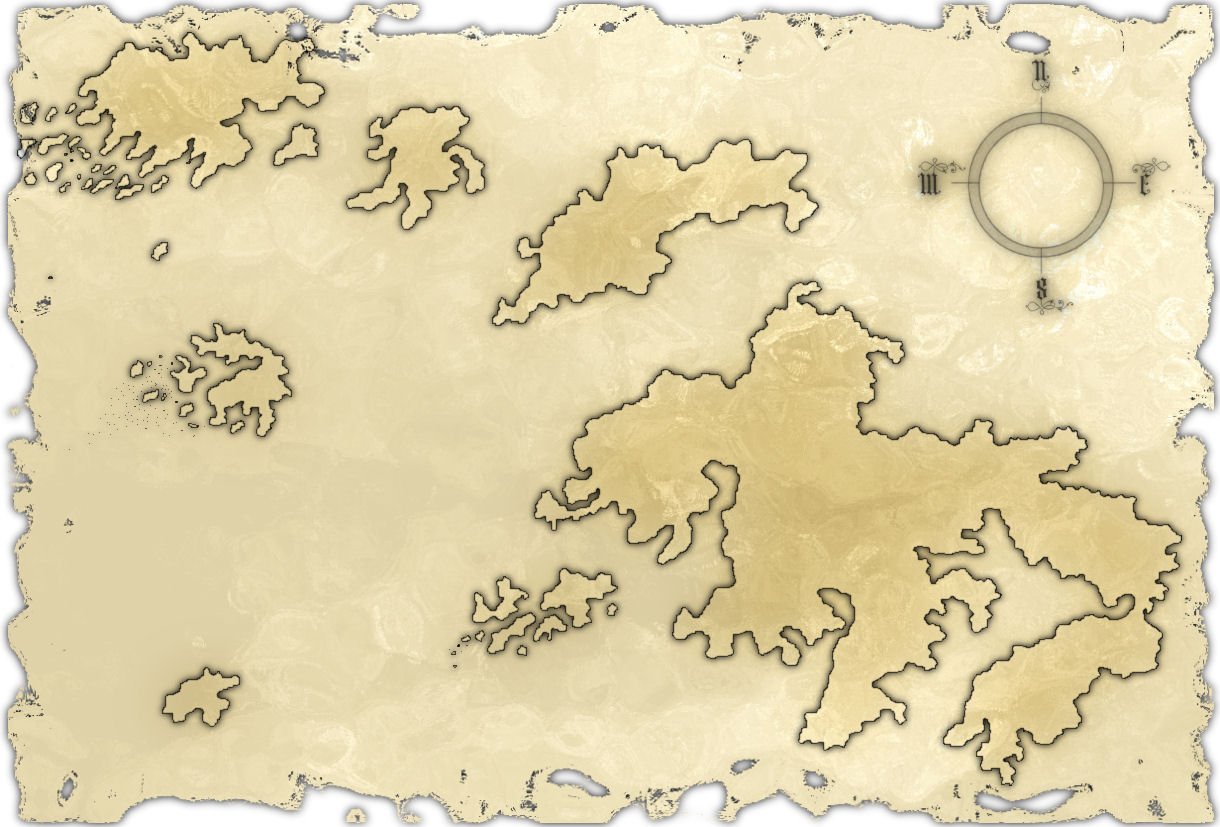